Supplementary Materials
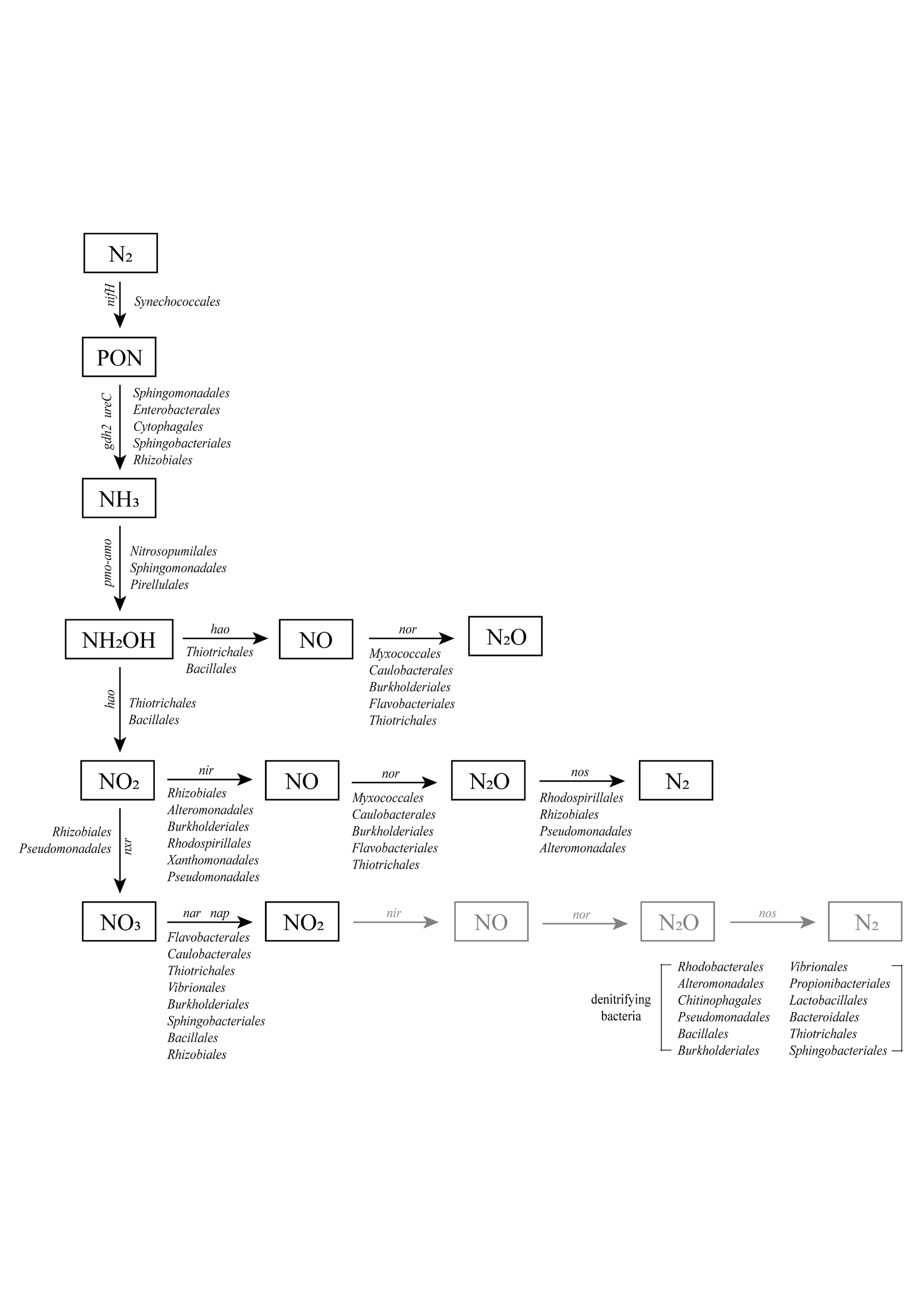 3.2 Understanding of Dissolved Inorganic Nitrogen transformation processes
Diagram of N transformation process
Bacterial metabolic versatileone specific bacteria does not involved in just one process
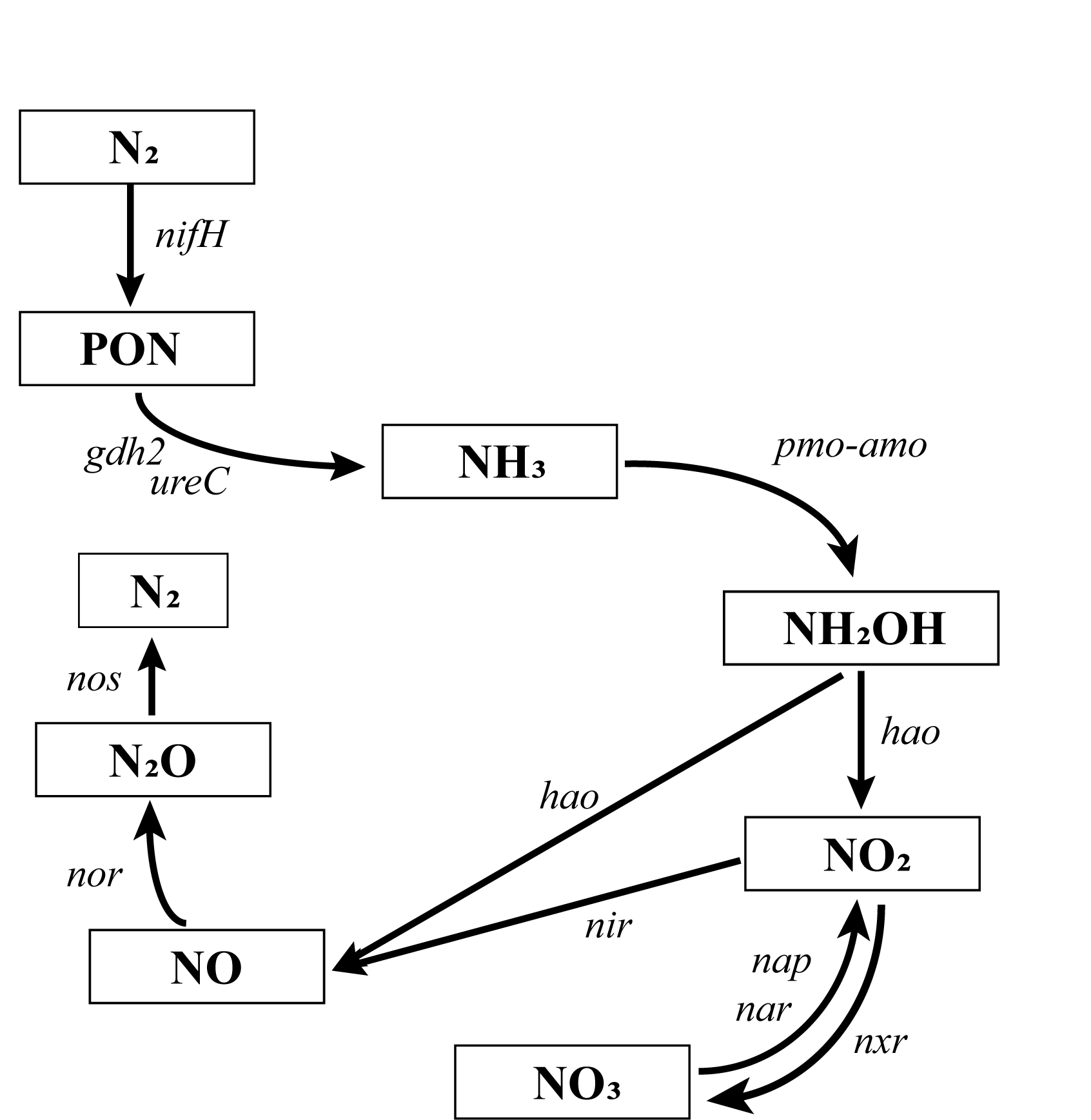 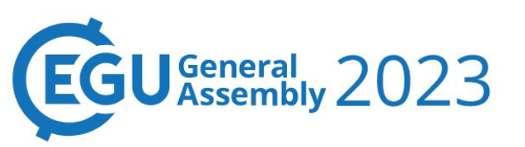 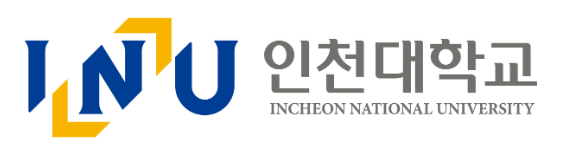 Supplementary Table. Relative abundance of bacteria taxa in order level at depth (a) 150m, (b) 750m in April, August and October of 2021.
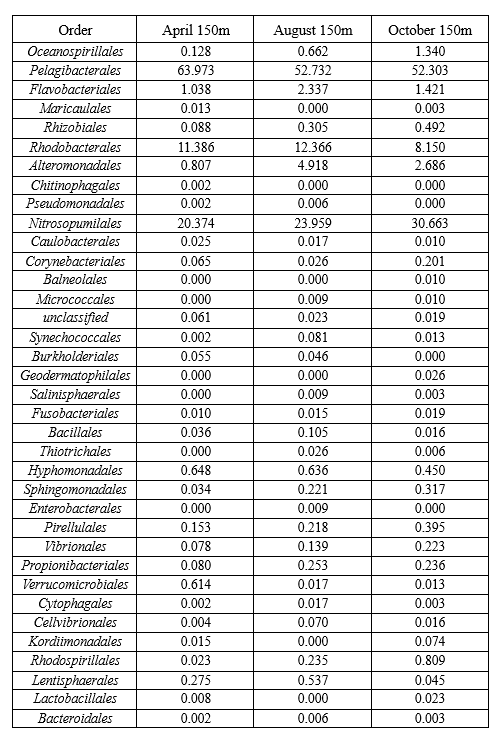 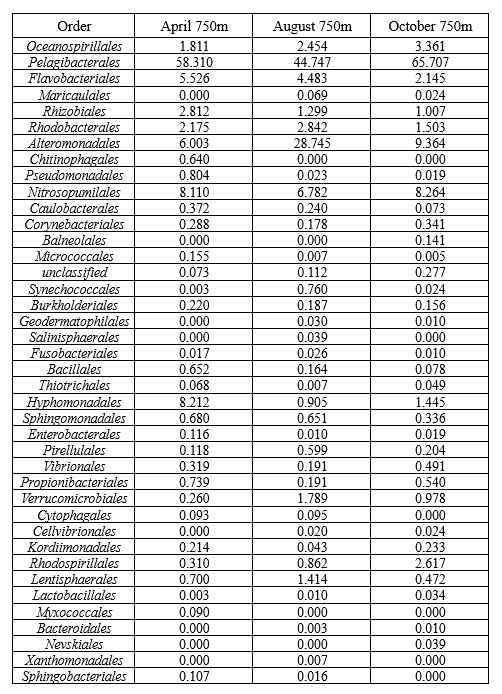 (a)
(b)
Supplementary Table. Bacterial functional gene abundance at depth (a) 150m, (b) 750m in April, August and October of 2021.
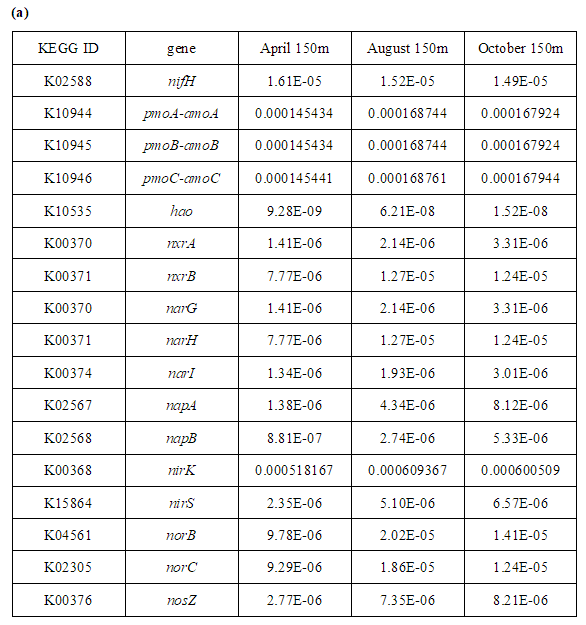 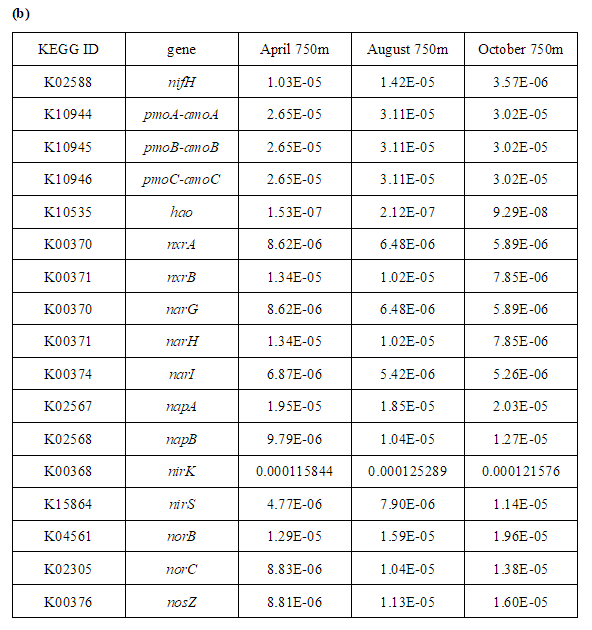 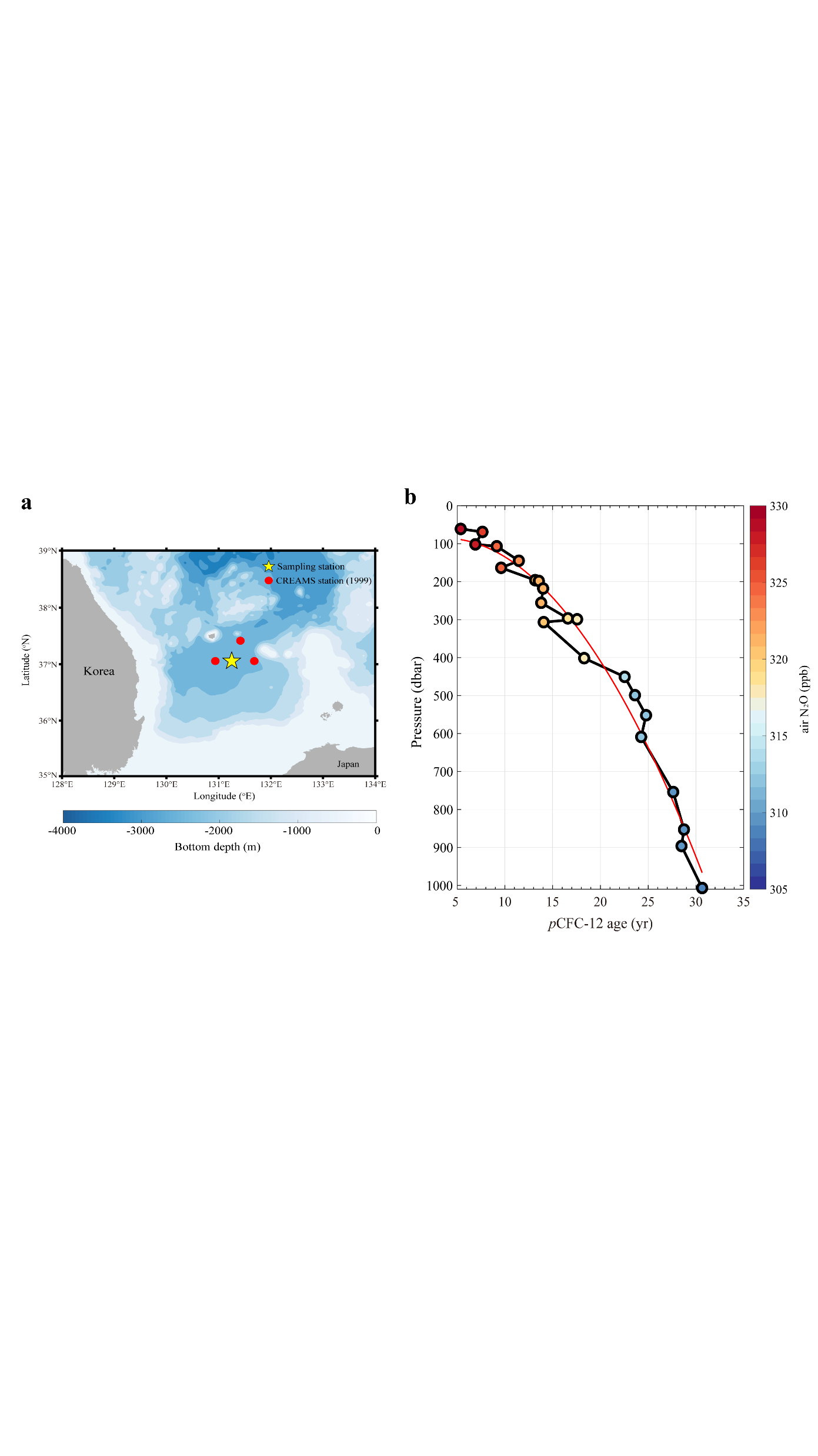 Supplementary Materials
3.3 N2O production pathway
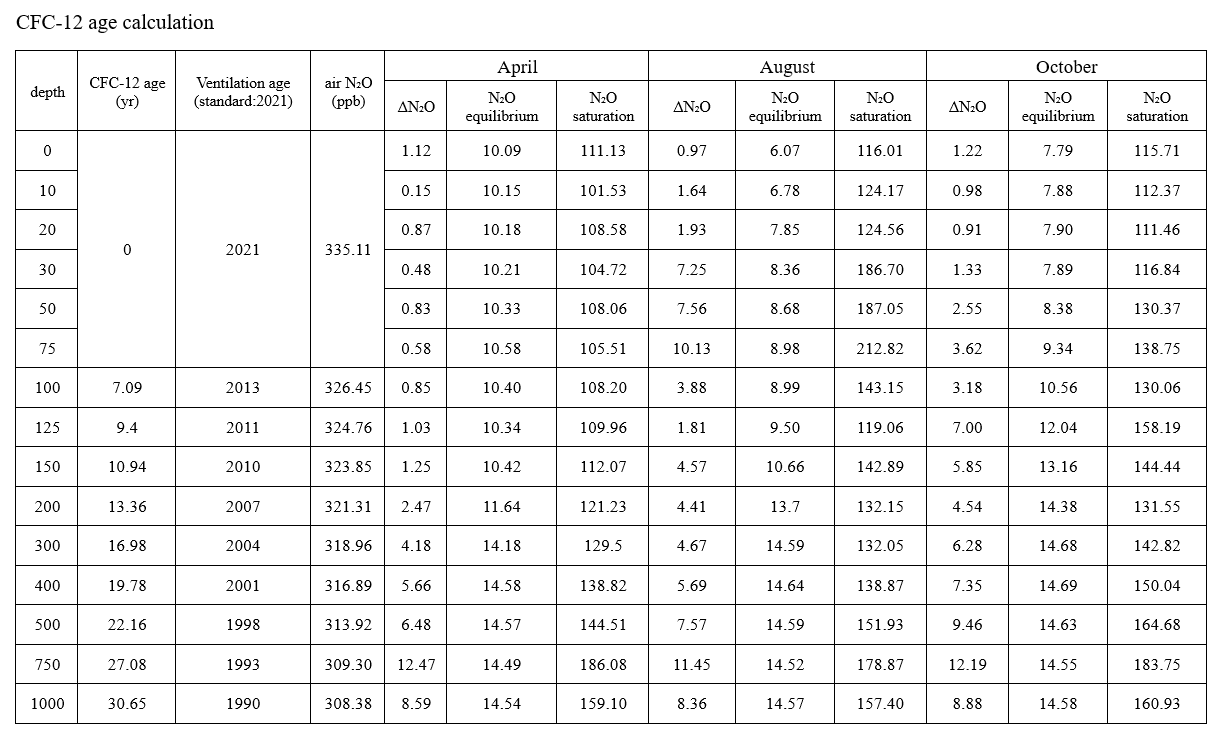